Physics 320: Orbital Mechanics (Lecture 7)
Dale Gary

NJIT  Physics Department
Reminder of Kepler’s Laws
September 25, 2018
Center of Mass Reference Frame
We are now going to discuss the notion of center of mass, with which you are certainly already familiar.  Think of a system of N particles a = 1, …, N, with masses ma and positions ra. The center of mass (or CM) is defined to be the position

Like any vector equation, this represents separate equations for each of the components (X, Y, Z):


You can think of the center of mass as a weighted average of the positions of each mass element, i.e. weighted by the mass of that element, or equivalently it is the vector sum of the ra, each multiplied by the fraction of mass at that location. 
To get a feeling for CM, let’s look at the center of mass for a two particle system, which might, for example, represent the Sun and Earth, or two stars in orbit around each other.
September 25, 2018
CM
m1
r1
m2
R
r2
O
Center of Mass and Equation of Motion
In this case,                                         , which can be seen in the figure.
It is easy to show that the distance of the CM from m1 and m2 is in the ratio m2/m1.  The figure shows the case where m1  4m2.  In particular, if m1 >> m2, then the CM will be very close to m1.
Note that the time derivative of the center of mass for N particles is just the CM velocity

	
     so the momentum of an N-particle system is related to its CM by            .
Differentiating this expression, we get the very useful relation for the Newton’s second law, the equation of motion of a system:
This says that the CM of a collection of particles moves as if the external forces on all of the individual particles were concentrated at the CM.  This is why we can treat extended objects (e.g. a planet) as a point mass.
September 25, 2018
Reduced Mass
If we now move our coordinate system to the center of mass (i.e. set R = 0),


Then we can write r1 and r2 in terms of the vector r = r2 – r1 between the two masses:




We now introduce the concept of reduced mass:                       so
September 25, 2018
m1
r1
r1
O
r2
r2
m2
r = |r1- r2|
m
r1
r2
m1
O
m2
Reduced Mass and the CM Reference Frame
When two objects of similar mass orbit each other, they both move around the common center of mass as in the figure below, left.
We can reduce this complicated looking problem to an equivalent problem, where there is a single body of reduced mass m, orbiting a central body of mass M = m1 + m2, with a separation                .
r = |r1- r2|
CM
M
Arbitrary origin
Origin at CM
Equivalent one-dimensional problem
Path relative to CM
September 25, 2018
Kepler’s First Law Derived
v and p = mv  are parallel, so the cross product is zero.
r and F are parallel, so the cross product is zero.
cf. our earlier polar 
equation for an ellipse
Kepler’s 1st Law
September 25, 2018
Kepler’s 2nd Law Derived
Sun
Kepler’s 2nd Law
rdq
dq
orbit
r
September 25, 2018
Velocities in the Orbit
Perihelion speed
Aphelion speed
September 25, 2018
Kepler’s Third Law Derived
Kepler’s 3rd Law
September 25, 2018
Potential Energy
We learned earlier that Newton’s law of universal gravitation provided the gravitational force equation:

You may also recall that energy is force through a distance, and that potential energy is the negative of work done, i.e.


Inserting the gravitational force into this equation (and being careful with signs!):

Evaluating the integral:


I stated earlier that we take the zero of potential energy at infinity, so we have the final result for any r:
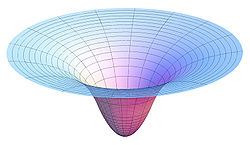 A massive object M creates a gravity well around it
September 25, 2018
Escape Speed
September 25, 2018
Orbital Energy
It was mentioned a few lectures ago that any bound orbit has a total energy of less than 0.  Let’s write the energy of a planet when it is at perihelion:

Using our values for perihelion distance and velocity:

We have


If you calculate the same thing at aphelion, you will find the same expression.  In fact, the energy is everywhere constant (and negative) over the orbit, and has this value:
September 25, 2018
Velocities in the Orbit Again
Since the energy is everywhere constant, we can equate it to the kinetic plus potential energy at any point:


We can then get a general expression for velocity in an orbit


In the above, we have used the fact that M is the total mass of the system, M = m1 + m2.

This equation has a special name, the vis-viva equation.
September 25, 2018
What We’ve Learned
Kepler’s 1st Law (equation for an ellipse)
Kepler’s 2nd Law (conservation of energy)
Kepler’s 3rd Law (period-distance law)
September 25, 2018